Detection Poka yoke
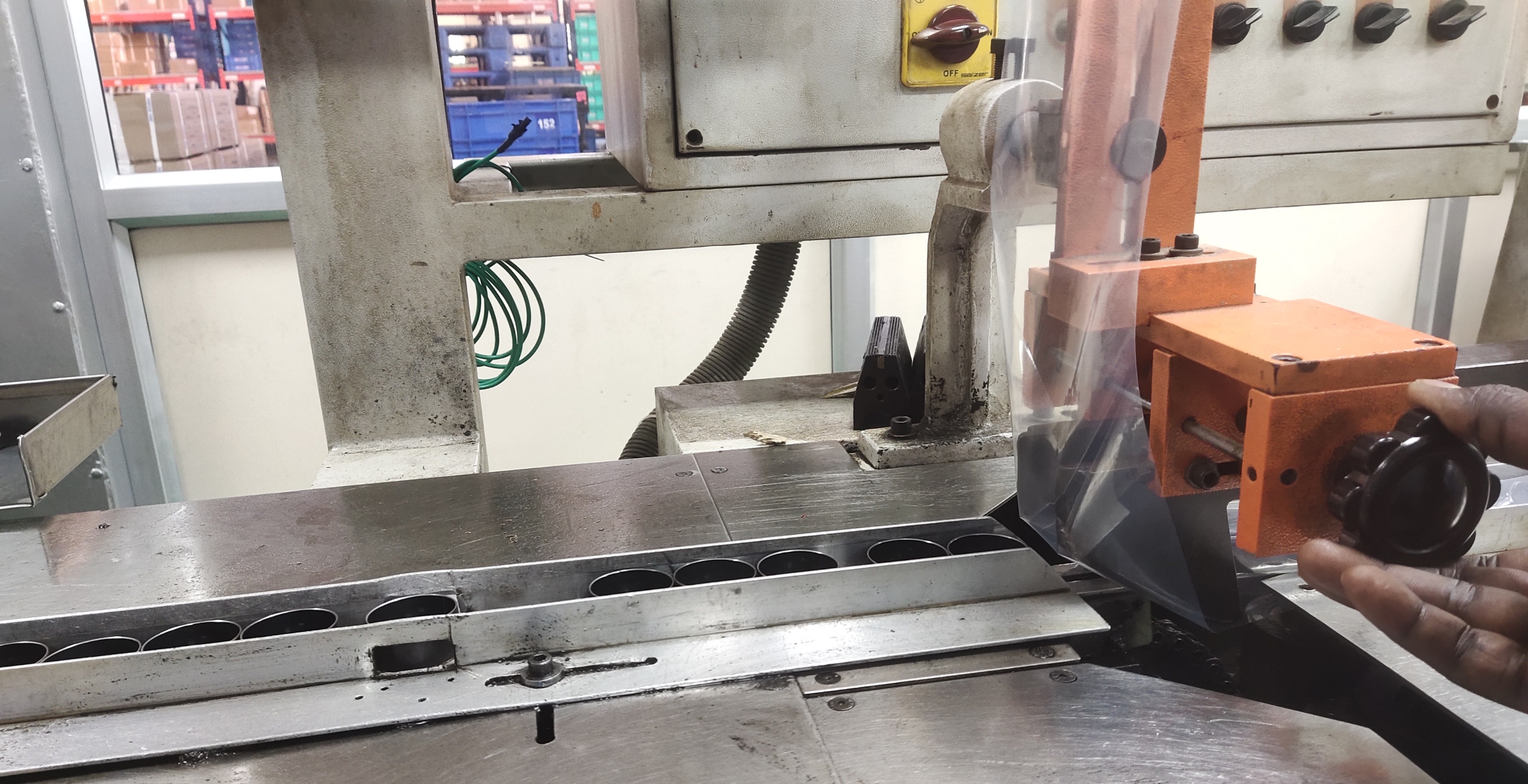 Chute entry controller provided